A More Complete Analysis of the Signal Double Ratchet Algorithm
Alexander Bienstock, Jaiden Fairoze, Sanjam Garg, Pratyay Mukherjee, Srinivasan Raghraman
Some slides were partially borrowed from Yevgeniy Dodis!
The Signal Protocol
Secure Messaging Protocol for long-lived sessions
Based on Off-The-Record Protocol
Used by billions of people
Signal
WhatsApp
Facebook Messenger
Messages by Google
Won Levchin Prize at Real World Crypto
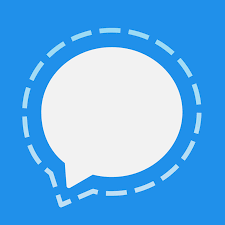 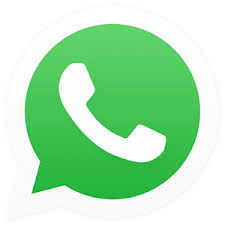 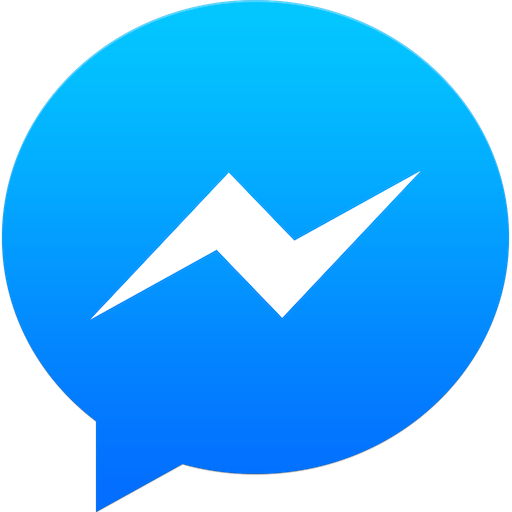 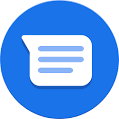 Secure Messaging Setting
Asynchronous
Unreliable network: messages may arrive out of order or be completely lost
Still want:
Immediate Decryption
Message Loss Resilience
Parties offline for extended periods
Server provides a ‘mailbox service’
Long-lived so state leakage likely over lifetime
Transient “snapshot” of state
Devices could be using bad randomness
[Speaker Notes: OTR was synchronous, novel changes in Signal made it asynchronous]
Deleting old keys!
Desired Security Properties
End-to-end security: messages secure (even from server) when no leakage
Forward security: past messages remain secure upon leakage
Post-compromise security: recovery from leakage if attacker passive
Resilience against bad randomness: if no leakage, bad randomness does not hurt
Refreshing keys with new randomness!
All of these properties simultaneously
Leveraging old keys!
[Speaker Notes: pcs without restarting protocol  

Simultaneous requirement is what makes it hard]
Slide partially borrowed from Yevgeniy Dodis!
Secure Messaging: Prior Work
Alwen et al. ’19 (ACD19)
Clean abstraction
Game Based definitions
“Gold standard” of Double Ratchet analysis
Incomplete
Cohn-Gordon et al. ’17 (CCD+17)
Seminal first analysis of entire Signal (multi-stage key exch.)
No abstraction
No bad randomness or immediate decryption
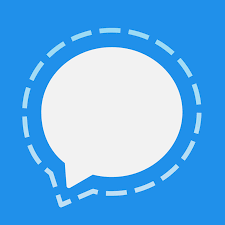 SIGNAL
Brendel et al. ‘20, 22
Hashimoto et al. ’21
Dobson, Galbraith ’21
Unger, Goldberg ‘15, ’18
Vatandas et al. ’20
Initial Key Exchange
Deniability
Post-quantum
Bellare et al. ‘17
Unidirectional only
Only standard crypto
Jost et al. ‘19
Composability of “ratcheting”
Vaudenay, Durak ‘18
Sub-optimal security
Only standard crypto
Poettering, Rösler ’18
Jaeger, Stepanovs ‘18
Strongest possible def
Uses expensive crypto
Jost et al. ‘18
Near-optimal security
Only standard crypto
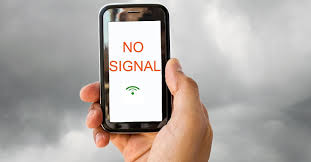 NOT SIGNAL
[Speaker Notes: core DR algorithm that starts with some shared key material]
Capture the (intuitively) necessary building blocks
Uncover a (minor) weakness and provide an efficient fix
UC-based Simulation Style Definition
Capture the security of the DR tightly
A More Complete Analysis of the Signal Double Ratchet Algorithm
We only study the DR; not the initial key exchange protocol
[Speaker Notes: core DR algorithm that starts with some shared key material]
Universally Composable End-to-End Secure Messaging (soft merge)Ran Canetti, Palak Jain, Marika Swanberg, Mayank Varia
Model the complete Signal protocol in UC
Including initial key exchange (with PKI, etc.)
Analyze all building blocks in UC
With (slightly) weaker security, minimize the use of the random oracle
Only what is required for full adaptivity (non-committing encryption)
Novel realization of Signal root KDF in standard model (we use prog. RO)

Read their paper! https://ia.cr/2022/376
[Speaker Notes: Prog RO necessary for us because (i) we require slightly stronger security and (ii) we chose to stick to the actual signal implementation as much as possible]
The Double Ratchet
The Public Ratchet
(synchronous – “round” = “epoch”)
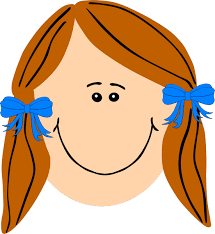 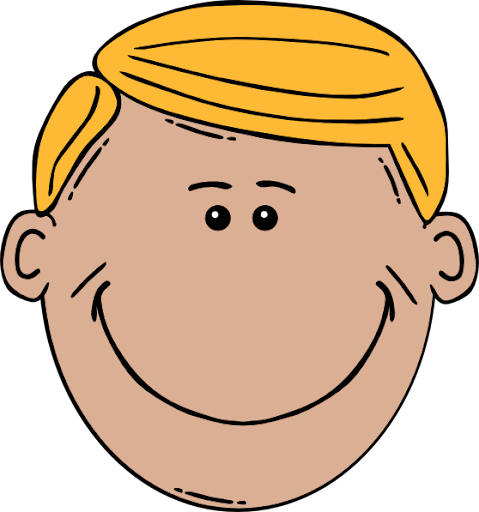 Symmetric ratchet #1
Symmetric ratchet #1
Symmetric ratchet #2
Symmetric ratchet #2
[Speaker Notes: For concreteness, show group instantiation; but can achieve our abstracted primitive with e.g., post-quantum primitives

Assume Alice initiates

Part of initial key exchange (g^x0) stored on server]
The Double Ratchet
Public Ratchet provides Post-Compromise Security
The Public Ratchet
(synchronous – “round” = “epoch”)
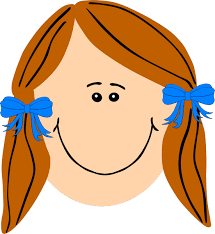 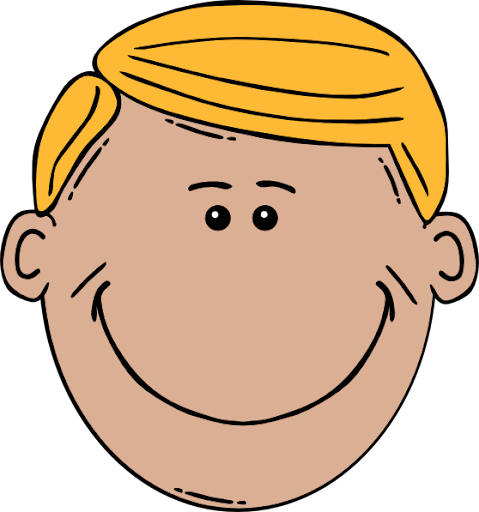 Symmetric ratchet #1
Symmetric ratchet #1
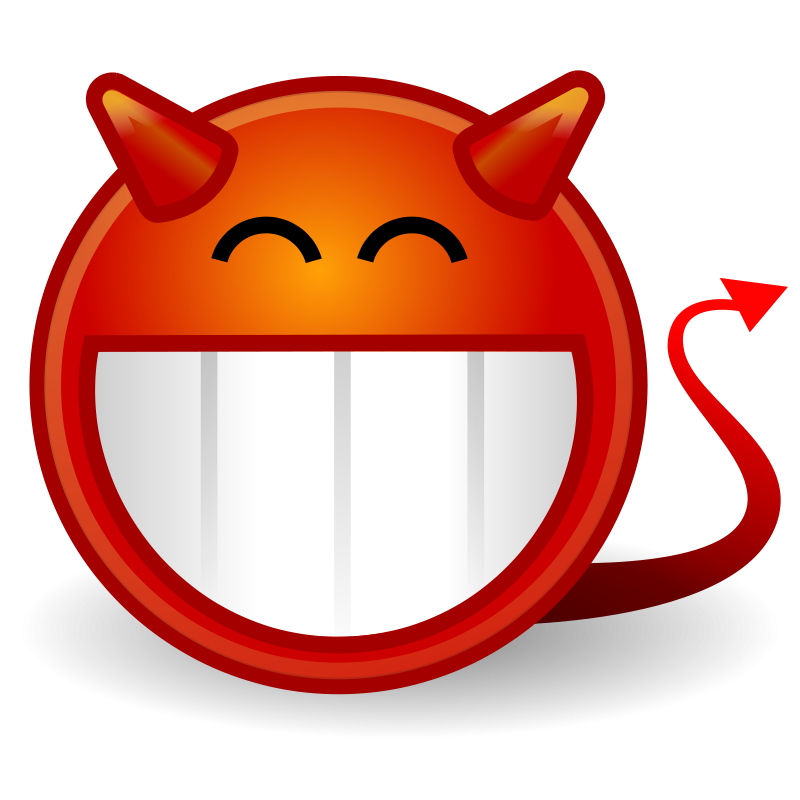 Symmetric ratchet #2
The Double Ratchet
Public Ratchet provides Forward Secrecy
The Public Ratchet
(synchronous – “round” = “epoch”)
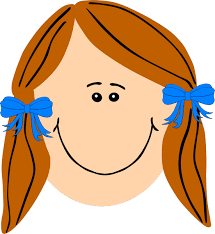 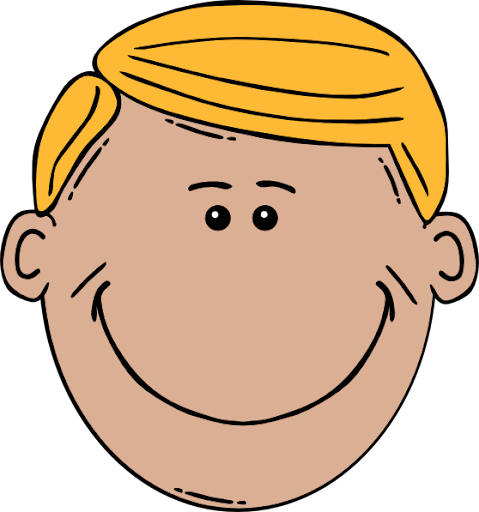 Symmetric ratchet #1
Symmetric ratchet #1
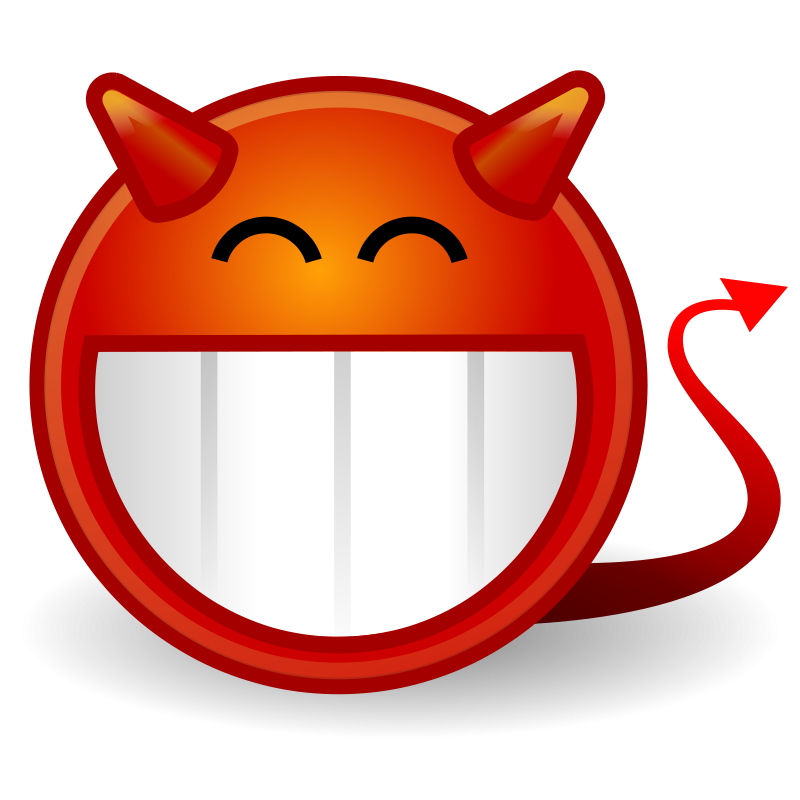 Symmetric ratchet #2
The Double Ratchet
The Public Ratchet
in more detail
(Alice and Bob perform same steps)
KDF
Symmetric ratchet #1
KDF
Symmetric ratchet #2
[Speaker Notes: Alice and Bob evolve root key and initial chain keys in the same way based on shared DH keys

Sigma_0 exchanged as part of initial key exchange

KDF -- Key Derivation Function -- provides security if one of inputs is secure (modelled as RO)]
The Double Ratchet
The Public Ratchet
in more detail
(Alice and Bob perform same steps)
KDF
Symmetric ratchet #1
Root Key provides resilience against bad randomness
KDF
Symmetric ratchet #2
The Double Ratchet
The Symmetric Ratchet
For a single epoch
(Alice and Bob act symmetrically)
KDF
KDF
[Speaker Notes: one symm ratchet per epoch

ck_t,0 is the "seed" of the symmetric ratchet I mentioned before, which is output by the root KDF]
The Double Ratchet
Symmetric Ratchet provides Forward Secrecy (not PCS)
The Symmetric Ratchet
For a single epoch
(Alice and Bob act symmetrically)
KDF
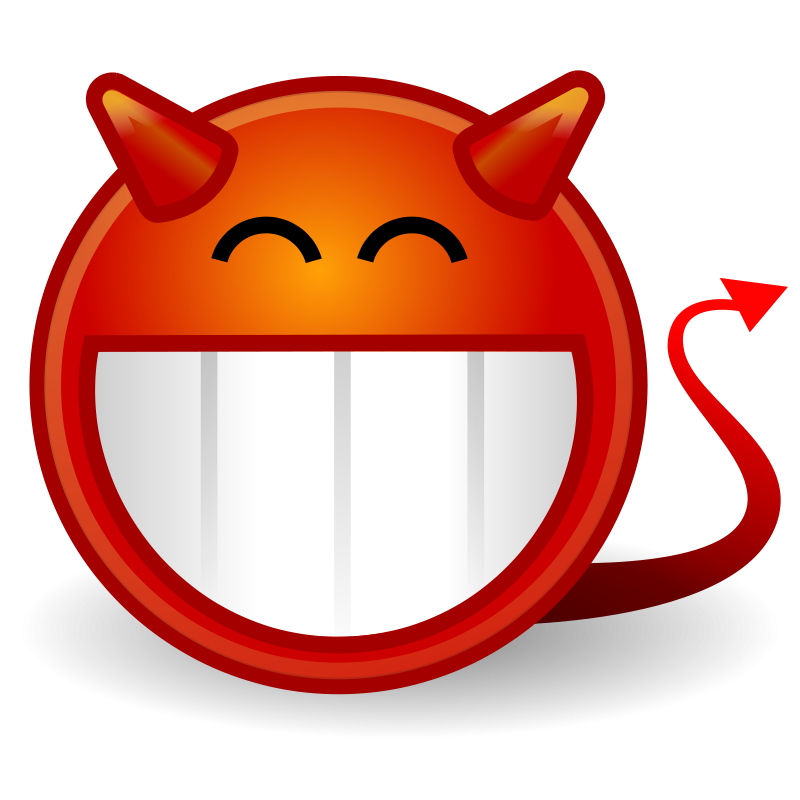 Symmetric Ratchet is deterministic
KDF
Double Ratchet provides immediate decryption and MLR
[Speaker Notes: one symm ratchet per epoch   

also in part what achieves asynchrony, but don't want to get too into it]
Security of Signal – not captured by prior work
Found 6 distinct ways in which CCD+17 and/or ACD19 don’t capture Signal Security
CCD+17: no bad randomness or immediate decryption
ACD19: weaker (coarser) security surrounding state leakage
Both: don’t fully capture CCA security immediately after leakage
Intuitively needs strong-DH + ROM & CCA-secure AEAD (like hashed ElGamal)
Our more fine-grained, modular analysis allows us to:
Explicitly uncover a (minor) weakness of Signal
Fix it efficiently
[Speaker Notes: ACD don’t immediately require security after certain leakages

CCD provides a lot of the same fine-grained security guarantees, but still hard to understand because not modular; ACD modular, but no fine-grained guarantees, so no full understanding]
Security Weakness in Signal
Suppose it is Alice’s turn to start a new epoch
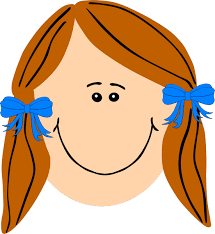 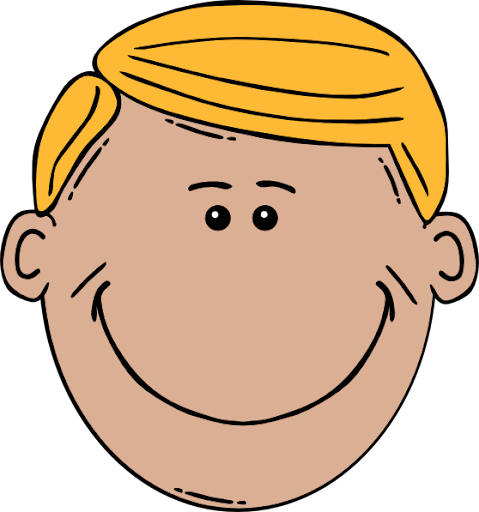 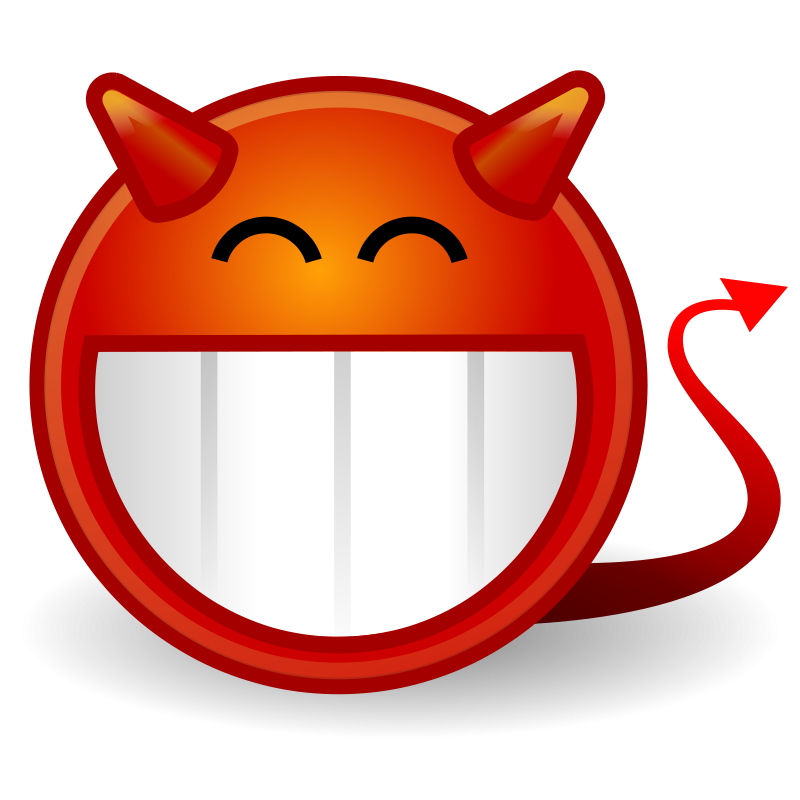 KDF
KDF
KDF
KDF
Security Weakness in Signal
Suppose it is Alice’s turn to start a new epoch
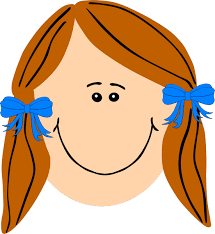 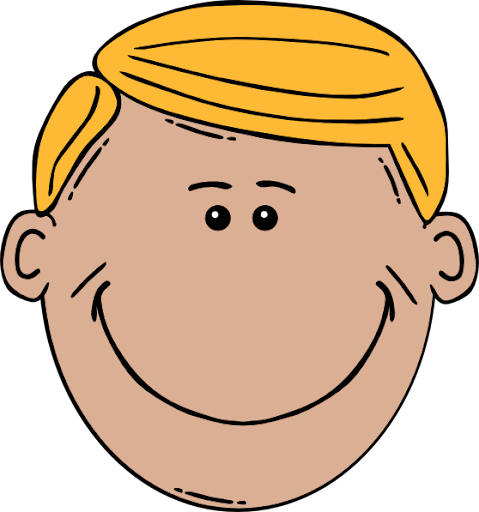 KDF
KDF
KDF
KDF
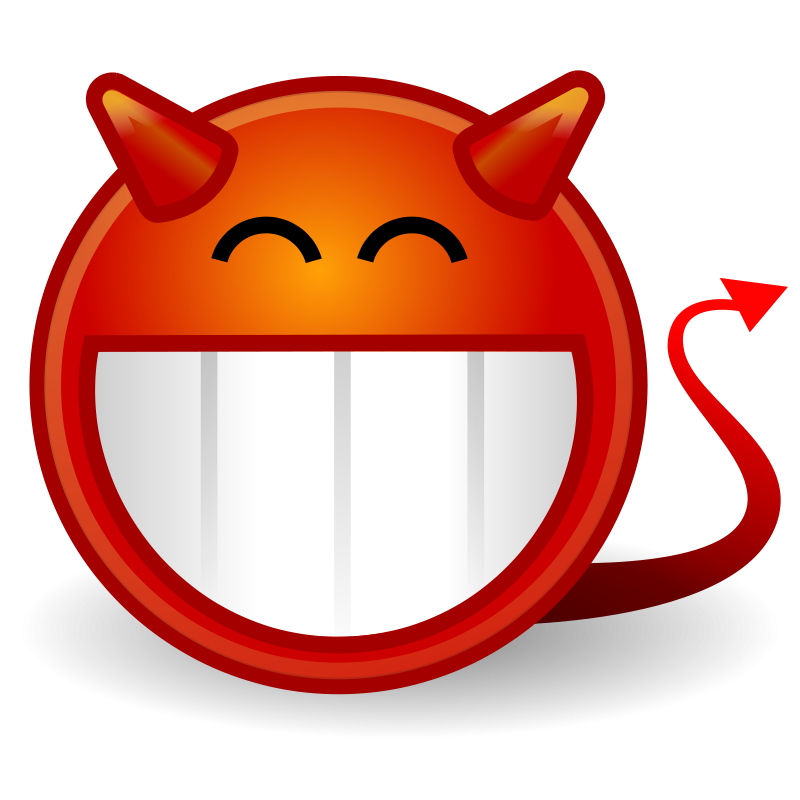 KDF
KDF
Security Weakness in Signal
Suppose it is Alice’s turn to start a new epoch
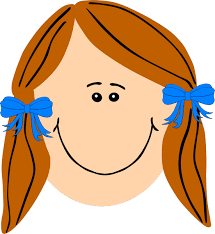 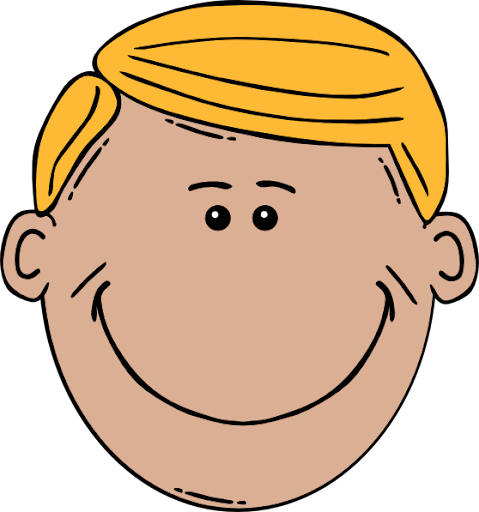 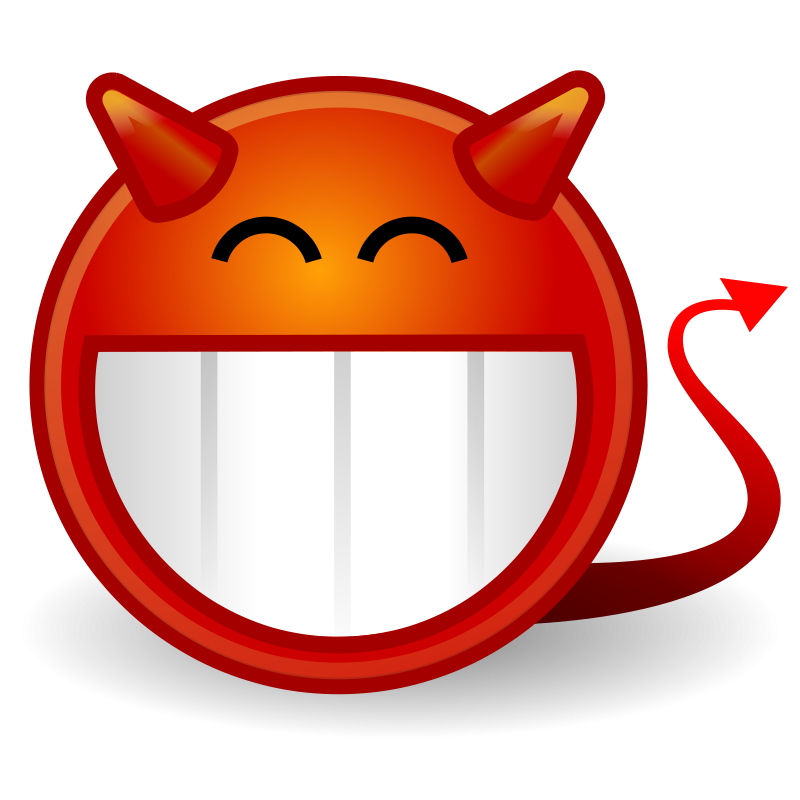 KDF
KDF
KDF
KDF
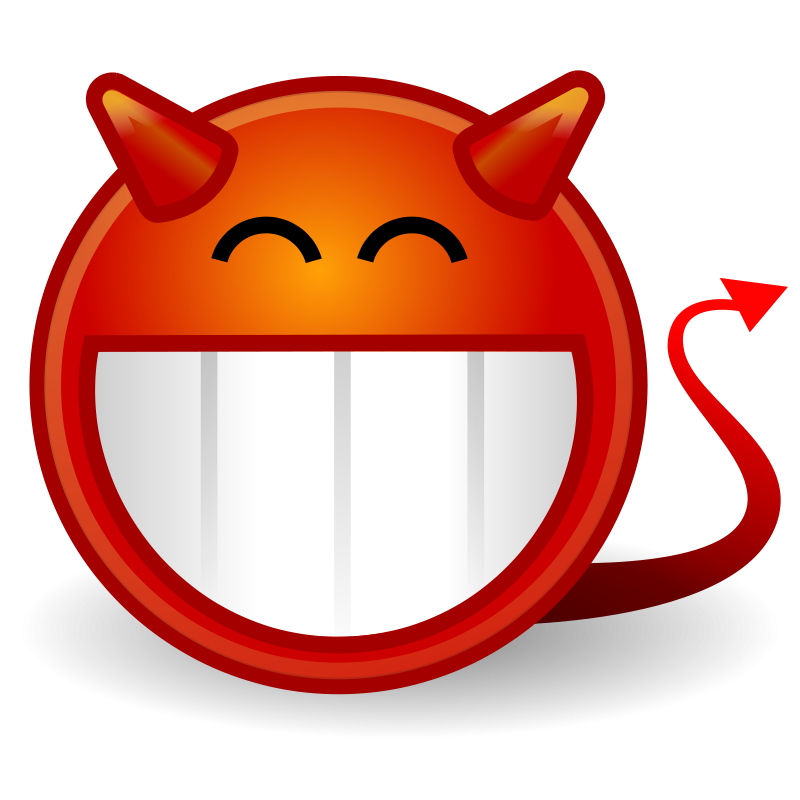 KDF
KDF
Our Fix
ACD19: considered a separate notion that prevents this (not explicitly)
Achieve it with one extra group element communicated
Our fix: no additional communication and ~same computation
The “Triple Ratchet”
Secure from ROM or circular security of ElGamal Encryption
Some further security too (see paper)
Further applications to Updatable Public Key Encryption and Secure Group Messaging
Our Fix
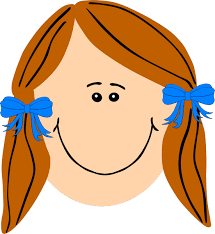 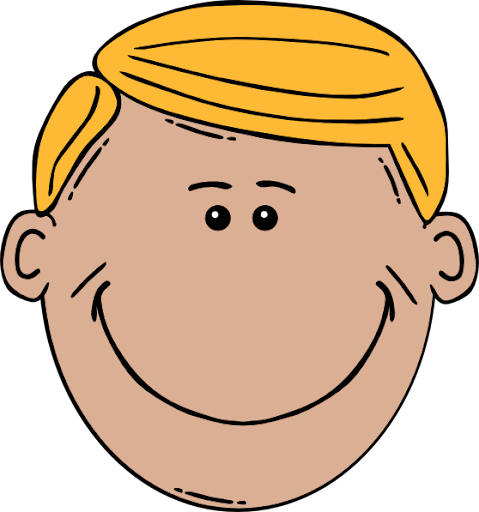 KDF
KDF
KDF
mini ratchet of DH secret key
KDF
KDF
KDF
[Speaker Notes: Same communication; just a bit more computation]
Our Fix
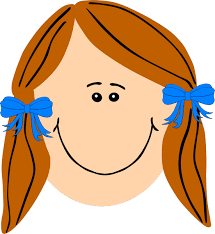 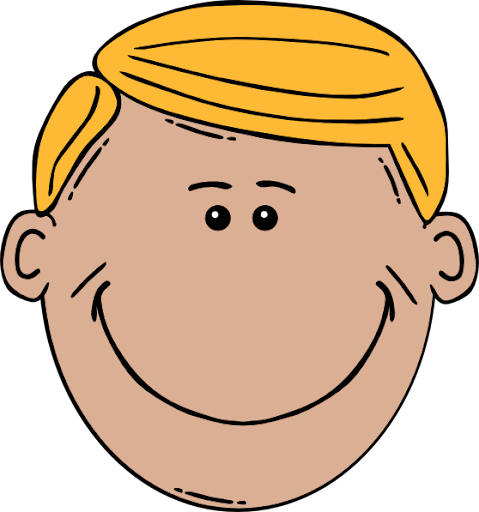 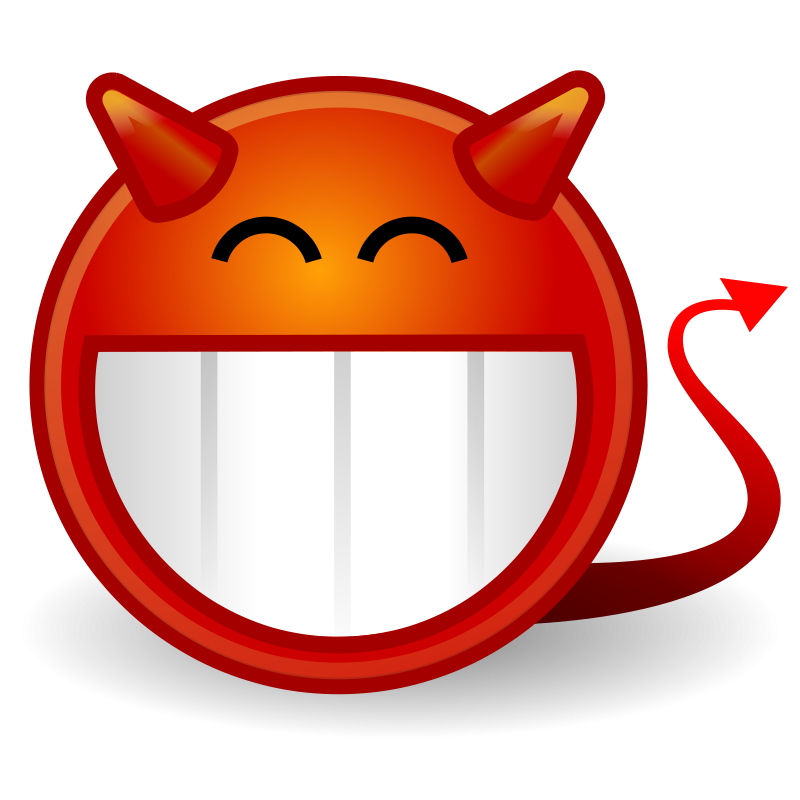 KDF
KDF
KDF
mini ratchet of DH secret key
KDF
KDF
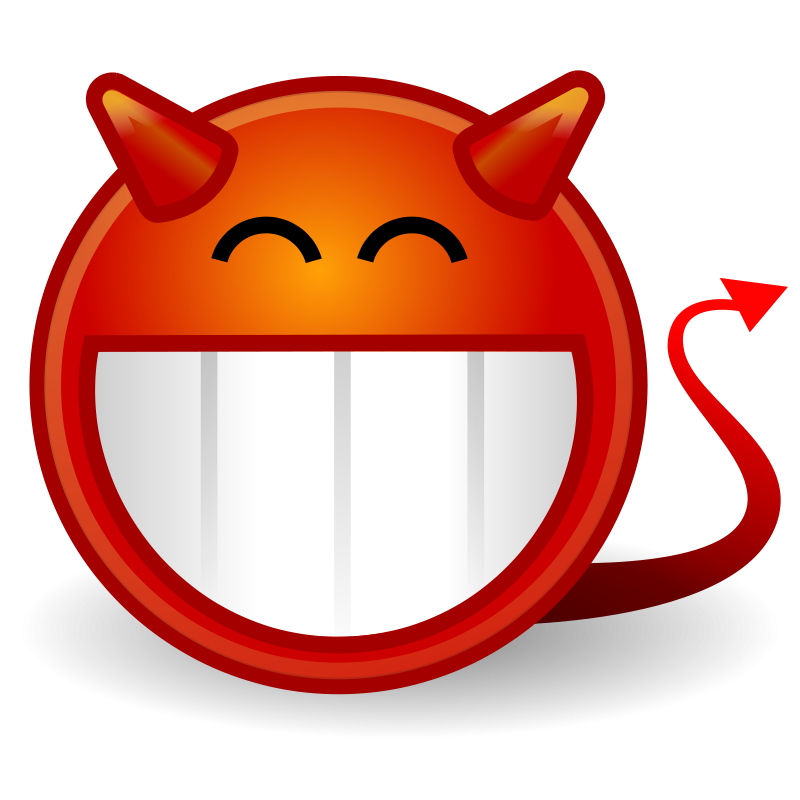 KDF
[Speaker Notes: Same communication; just a bit more computation]
Conclusion
Defining security of real-world cryptosystems is tough but can be worthwhile
We obtain UC-secure definitions for Signal Double Ratchet
We capture its security more completely via a modular analysis
Illuminates intuitively necessary assumptions for Signal’s best security
Provides a deeper understanding of which messages are vulnerable
We uncover a minor weakness
We offer a modest fix
Thank You!